Отчет о работе ГМО
в 1 полугодии 2021/22 учебного года
Реализация программы «Социокультурные истоки»  осуществляется в соответствии с приказом департамента образования Администрации города от  29.01.2021 № 12-03-36/1 «Об утверждении плана мероприятий (дорожной карты) по реализации программы «Социокультурные истоки» в муниципальных образовательных учреждениях, подведомственных департаменту образования Администрации города, до 2025 года»
Реализация программы  «Социокультурные истоки» в общеобразовательных учреждениях
В I полугодии 2021/22 учебного года программа «Истоки» реализовывается в 37 ОУ города следующим образом:
- на уровне начального общего образования  через курс внеурочной деятельности – 93,7 %  (24271из 25 892 учащихся) из 34 ОУ;
- на уровне основного общего образования в различных формах осваивали программу 93,9 % (23 846 учащихся из 25 369) учащихся из 34 ОУ, в том числе через  курс внеурочной деятельности (31 ОУ); интегрировано в предмет  (2 ОУ);  учебный предмет (1 ОУ).
- на уровне среднего общего образования  80,7%  (4273 из  5291) учащихся из 26 ОУ осваивают программу «Нравственные основы семейной жизни» через  курс внеурочной деятельности  (12 ОУ); проведение классных часов – 8 ОУ), элективный курс (6 ОУ).
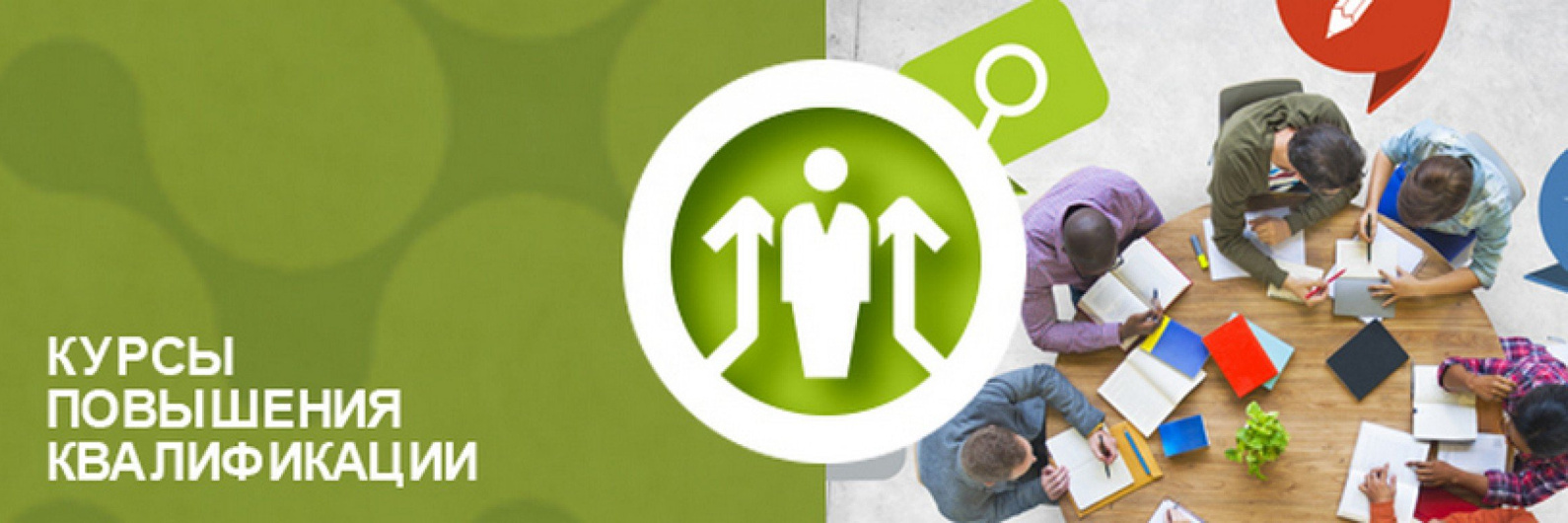 Организация курсов повышения квалификации по реализации программы «Социокультурные истоки»
В период с 27.09.2021 по 11.10.2021 на курсах повышения квалификации по теме «Духовно-нравственное воспитание обучающихся начальной школы в условиях реализации программы «Социокультурные истоки» проходят обучение 31 педагог, из них: 
28 – учителя начальных классов, 
1 педагог-библиотекарь, 1 учитель истории и обществознания, 
1 учитель искусства.
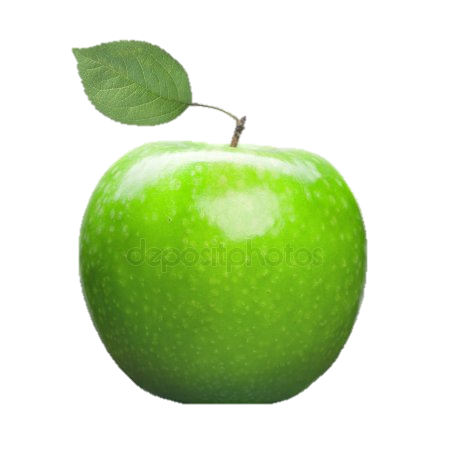 Представление опыта работы в рамках 
«Декады молодых специалистов»
В рамках проведения декады молодых специалистов 24.09.2021 был представлен опыт реализации курса «Истоки» педагогов лицея № 3, Сургутской технологической школы, СШ № 12:
– семинар «Знакомство с особенностями курса «Истоки», структура урока, с применением активных форм обучения», Кухар Евгения Викторовна, заместитель директора по внеклассной внешкольной воспитательной работе, учитель изобразительного искусства и черчения, Истоков МБОУ лицей № 1;
– стендовое занятие «Согласие», Дильманбетова Зарема Бегисиевна, учитель начальных классов МБОУ СШ № 12; 
– презентация «Методика преподавания социокультурных истоков на примере активного занятия «Крестьянские хоромы» в 5 классе, Афанасова Евгения Сергеевна, учитель истории, обществознания, истоков МБОУ «Сургутская технологическая школа». 
В мероприятиях Декады приняли участие 16 молодых специалистов.
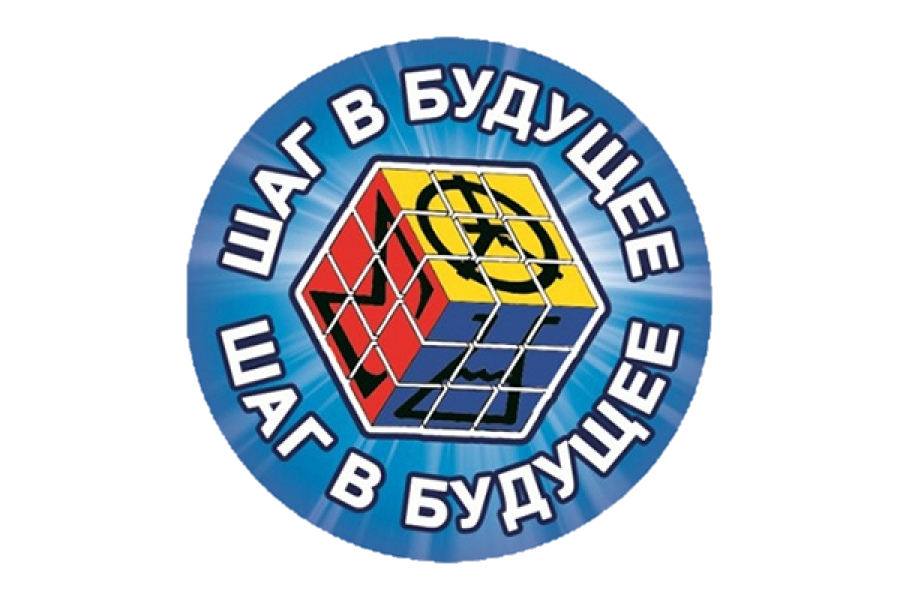 Организация работы секции «Истоки: духовные ценности русской культуры» в рамках городской научной конференции молодых исследователей «Шаг в будущее»
В рамках очного этапа XXIII городской научной конференции молодых исследователей «Шаг в будущее»  (24 сентября 2021 г.) на секции представлено 3 исследовательских работы:
1. «Взаимосвязь науки и религии на примере жизни страстотерпца  Святителя Луки (В.Ф. Войно-Ясенецкого)», Бурячок Георгий Юрьевич, 8 класс, МБОУ СОШ № 46 с УИОП.
2. «Роль личности в сохранении семейных традиций»
(«Жизненный путь моей прапрабабушки»),  Карпов Илья Сергеевич, 9 класс, МБОУ лицей имени генерал-майора Хисматулина В.И.
3. «Влияние семьи на профессиональное определение лицеистов»,  Смирнова Анна Сергеевна, 10 класс, МБОУ лицей имени генерал-майора Хисматулина В.И.
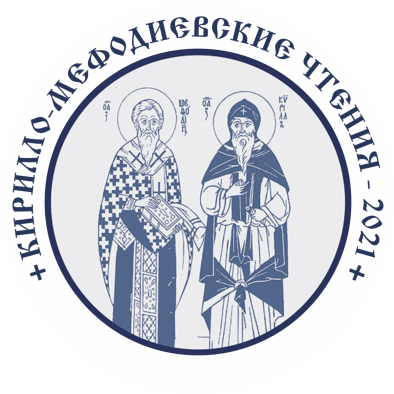 6 декабря 2021 года в дистанционном режиме состоялись 
VIII Молодежные Кирилло-Мефодиевские Чтения проводятся в рамках празднования государственного праздника «День Славянской письменности и культуры», приуроченные к 800-летию со Дня рождения святого князя Александра Ярославовича Невского и 90-летию Югры.
В мероприятии приняло участие 26 обучающихся из 19 муниципальных образований Ханты-Мансийского автономного округа – Югры. Чтения проходили в виде публичных выступлений на 2 (двух) секциях: «Русская народная культура», «Русская народная песня»
Секция 1 «Русская народная культура»
Проект «Роль личности в сохранении семейных традиций («Жизненный путь моей прапрабабушки»)» Карпов Илья Сергеевич, обучающийся 8 класса муниципального бюджетного общеобразовательного учреждения лицей имени генерал-майора Хисматулина Василия Ивановича города Сургута
Секция 2 «Русская народная песня»
Проект «Особенности изготовления дымковской игрушки в домашних условиях» Зайцев Артур Дмитриевич, обучающийся 9 класса муниципального бюджетного общеобразовательного учреждения лицей имени генерал-майора Хисматулина Василия Ивановича города Сургута (время выступления 11.00-11.15)  - Призер 2 место
Проект «Особенности казачьей песенной культуры южнорусских регионов страны» Федоренко Мария Алексеевна, обучающаяся 10 класса муниципального автономного общеобразовательного учреждения дополнительного образования "Центр детского  творчества" города Сургута
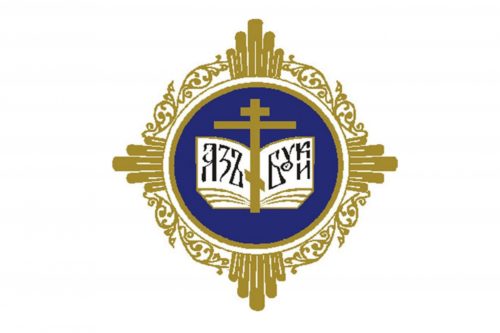 6 декабря 2021 года  состоялся Региональный этап XXX Международных Рождественских образовательных чтений 
«К 350-летию со дня рождения Петра I: секулярный мир и религиозность».
Участникам Чтений был предложен смешанный формат: очный и дистанционный.
В обсуждении вопросов духовно-нравственного воспитания в рамках Чтений приняли участие более 600 участников из 22 муниципальных образований автономного округа.
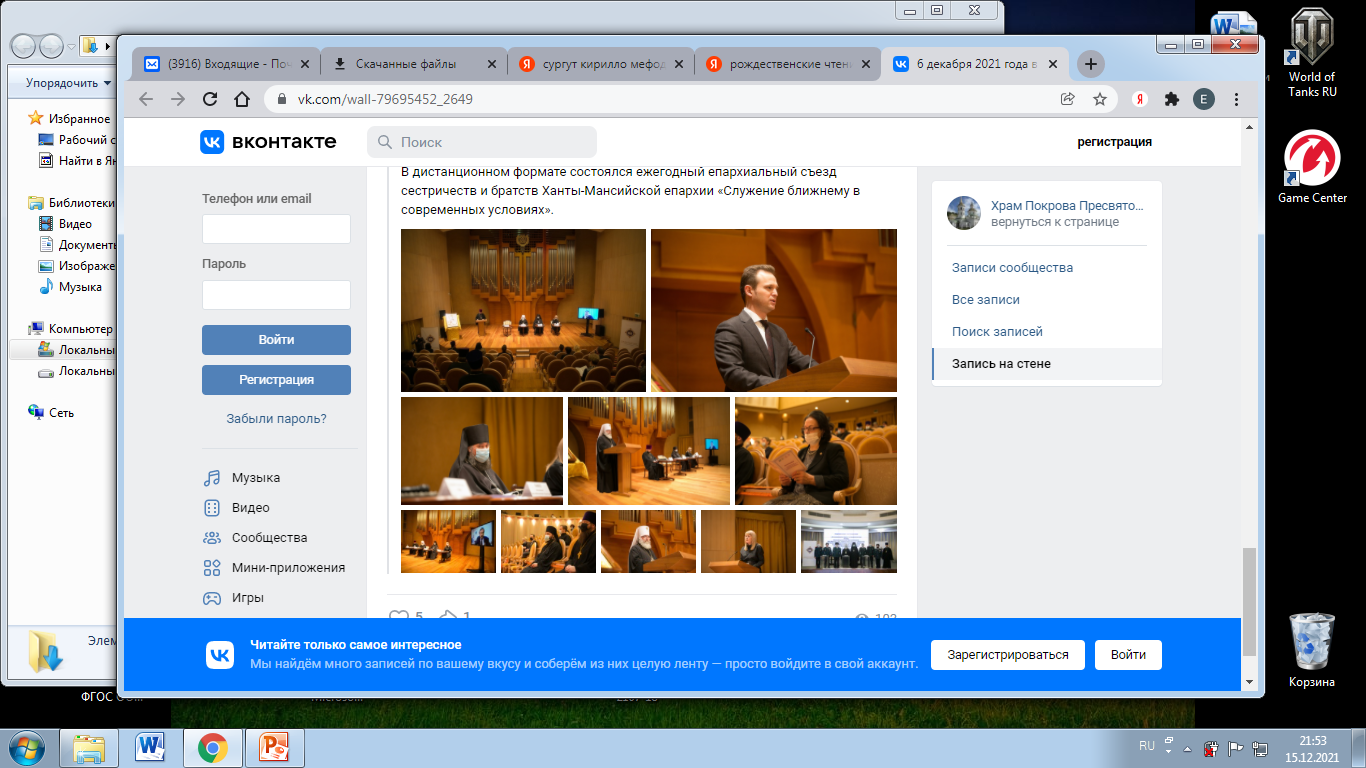 Заседания ГМО
15.10.2020
РАССМОТРЕНЫ ВОПРОСЫ:
1. План деятельности ГМО в 2021/22 учебном году. 
2. Нормативно-правовая база реализации курса «Истоки» в общеобразовательных учреждениях г. Сургута. 
3. Анонс ежегодных профессиональных конкурсов. 
4. Межпредметные связи в изучении курса Истоки. 
5. Принципы отбора содержания дидактического материала при изучении курса Истоки.
Заседания ГМО
17.12.2021
РАССМОТРЕНЫ ВОПРОСЫ:
Реализация курса «Социокультурные истоки» в муниципальных общеобразовательных учреждениях города в 2021/22 учебном году.
2. Применение личностно-ориентированного подхода в работе с учащимися при изучении содержания «Социокультурных истоков». 
3. Формирование коммуникативных универсальных учебных действий на занятиях курса внеурочной деятельности «Социокультурные истоки». 
4. О муниципальном этапе конкурса «За нравственный подвиг учителя» 
5. Анализ работы ГМО за 1 полугодие 2021/22 учебного года.
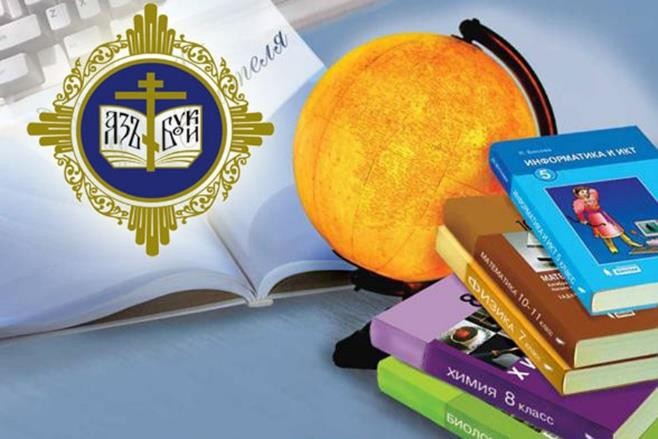 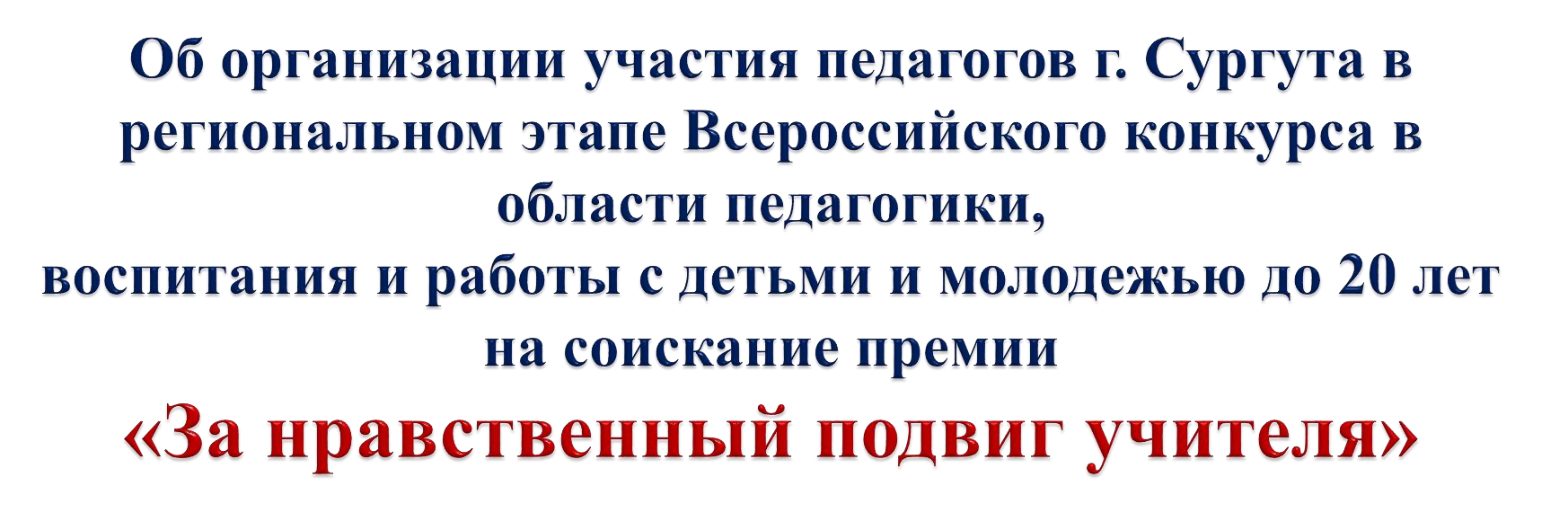 Организаторы Конкурса
Инициатива Русской Православной Церкви при поддержке Министерства  образования и науки Российской Федерации и полномочных представителей  Президента Российской Федерации в федеральных округах.
На муниципальном этапе:
    Сургутское благочиние Ханты-Мансийской митрополии Русской Православной  Церкви (в составе Ханты-Мансийской и Югорской епархий);
 департамент образования Администрации города;
МАУ «Информационно-методический центр»;
МБОУ СОШ № 15
Цель Конкурса
стимулирование творчества педагогов и воспитателей образовательных  организаций и поощрения их за вклад в развитие духовно-нравственного  воспитания и образования детей и молодежи, за внедрение инновационных  разработок в сферу образования, содействующих духовно-нравственному  развитию детей и молодежи;
выявление и распространение лучших систем воспитания и обучения, внеучебной работы с детьми и молодежью, повышение престижа  учительского труда.
Задачи конкурса
Обобщение имеющейся практики духовно-нравственного воспитания и обучения
детей	и	молодежи	в	дошкольных
образовательных  образовательных
организациях,  организациях
общеобразовательных	организациях,  дополнительного образования.
Отбор и выявление наиболее эффективных методик духовно-нравственного  воспитания и обучения.

Формирование базы данных об имеющемся эффективном опыте образовательной  деятельности образовательных организаций.

Содействие общественному признанию граждан Российской Федерации, внесших  существенный личный трудовой, творческий, организационный, материальный  вклад в развитие гражданско-патриотического и духовно-нравственного воспитания  детей и молодежи.
Участники конкурса
педагоги образовательных организаций;
воспитатели;
коллективы авторов (не более 5 человек);
руководители образовательных организаций.
Номинации конкурса
«За организацию духовно-нравственного воспитания в рамках образовательного  учреждения».

«Лучшая программа духовно-нравственного и гражданско-патриотического  воспитания детей и молодежи».

«Лучшая методическая разработка по предметам: Основы религиозных культур и  светской этики (ОРКСЭ), основы духовно-нравственной культуры народов России  (ОДНКНР)».

«Лучший образовательный издательский проект года».
Участники конкурса
Контингент участников
Анализ количества работ 
по номинациям
Выводы по итогу конкурса
количество участников конкурса и конкурсных работ остается стабильно низким;

 самой непопулярной среди участников Конкурса номинацией является «Лучший  образовательный издательский проект года»;

качество представляемых на Конкурс материалов ежегодно остается не высоким;

проверка конкурсных материалов на плагиат показала, что авторство некоторых
работ является спорным.